Jak najít jehlu v kupce sena aneb orientace v dnešních databázích
Ondřej Svoboda
O společnosti ChemAxon
Cheminformatická společnost, založeno 1998
Sídlo v Budapešti
Více než 30 produktů, 134 zaměstnanců, 264 šálků kávy
Ukládání, vyhledávání, …
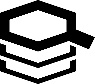 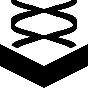 Biomolecule Toolkit
JChem Base
Kreslení a zobrazování molekul
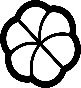 Práce s chem. informacemi
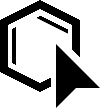 Marvin Live
Marvin Sketch
Chemická analýza a empirické výpočty
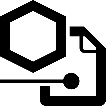 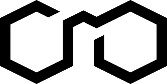 Chemicalize
ChemCurator
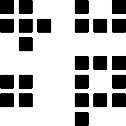 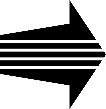 Databázový management
Reactor
JKlustor
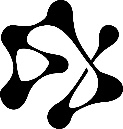 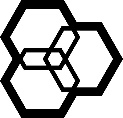 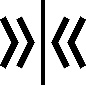 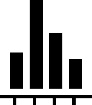 Calculators
Standardizer
Instant JChem
Plexus
Motivace: Záplava dat
Chemický prostor - 1060 molekul
Kombinatorická chemie - < 1011 molekul
Experimentální databáze farmaceutických firem – milliony molekul
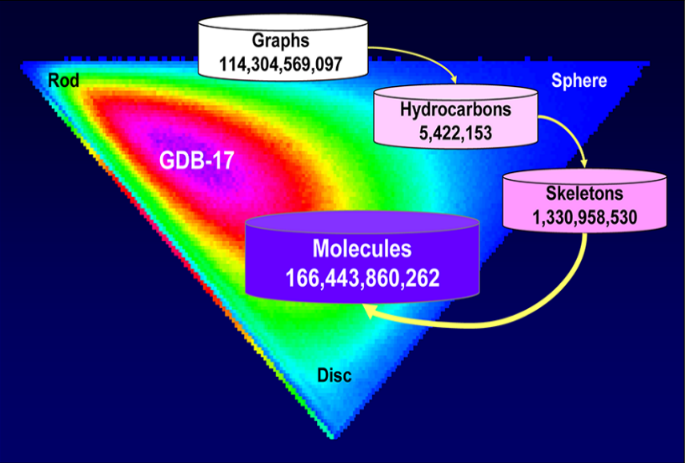 Vše platí, uvažujeme-li molekuly v základních stavech a v plynné fázi. Solvatace? Krystalové struktury? Excitované stavy?
Jak nalézt určitou molekulu mezi 1060 možnostmi?
Testování s vysokou propustností
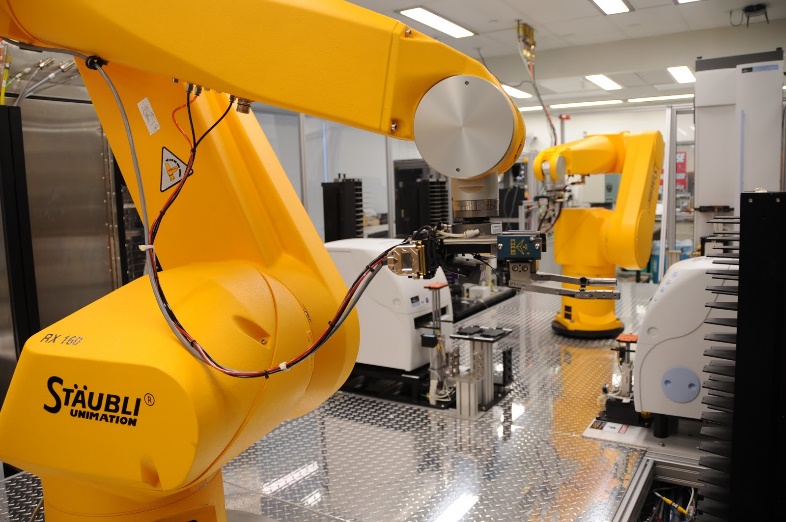 HTS (High Throughput Screening)
Automatická experimentální metoda
Rychlá cesta, jak provést statisíce až miliony chemických, genetických či farmakologických testů
Počáteční proces při hledání nových léků
Co mají molekuly společného?
Společné atomové složení
Struktura
3D struktura
Počet atomů, aromatických a jiných cyklických uhlovodíků 
Fyzikálně chemické vlastnosti
Kvantifikace podobnosti molekul
Jak definujeme podobnost?
Jak ji kvantifikujeme?
Extended-Connectivity Fingerprints (ECFP)
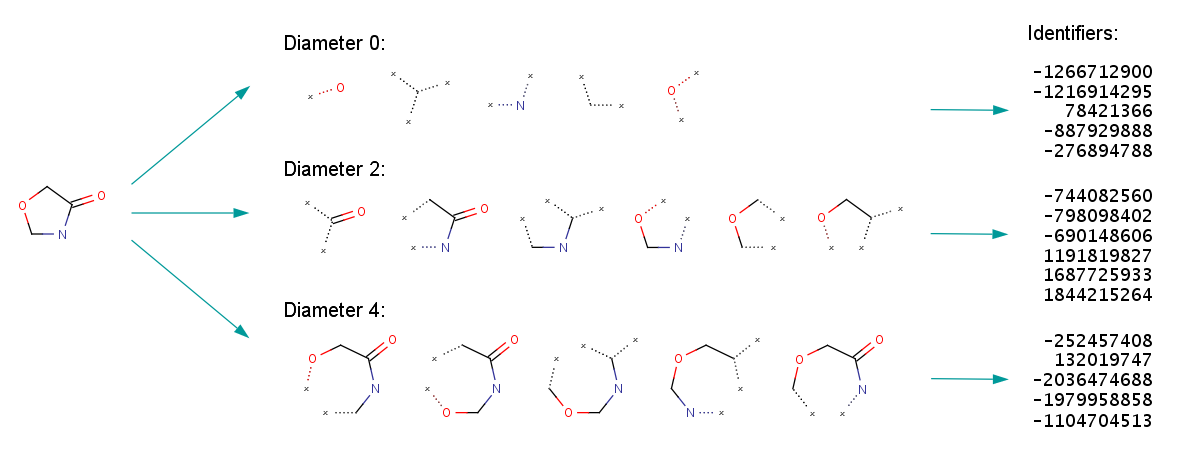 Unikátní identifikace molekul na základě atomového okolí
D. Rogers, M. Hahn, „Extended-Connectivity Fingerprints“, J. Chem. Inf. Model. 2010, 50, 742-754.
Sphere Exclusion Clustering
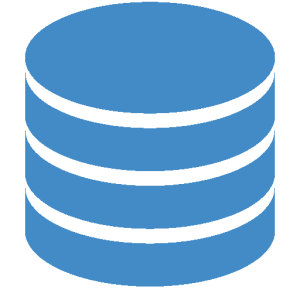 molekula
DB
Vyberu první molekulu jako střed klastru
Spočítám podobnost s ostatními molekulami a přiřadím je do klastru
Vyberu další molekulu, která není členem klastru, jako střed nového
Spočítám podobnost s ostatními molekulami a přiřadím je do klastru
Přepočítám příslušnost k jednotlivým klastrům
JKlustor
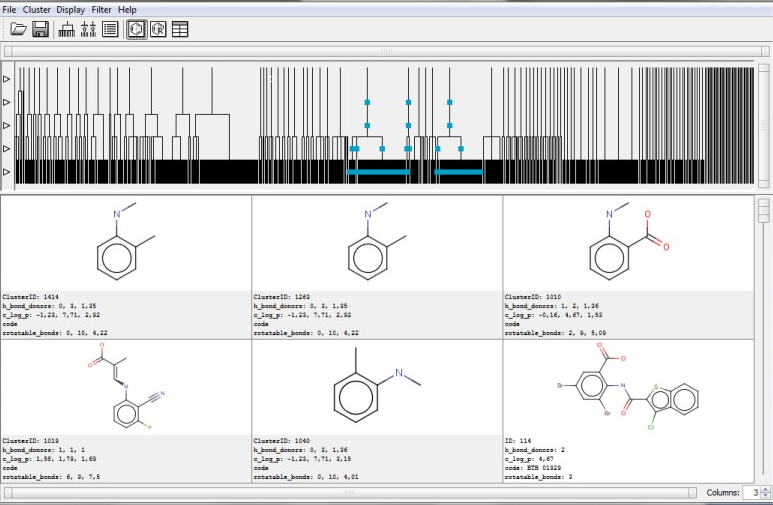 Součást Discovery Toolkit
Klastrování na základě podobnosti
Wardova metoda
Sphere exclusion
K-means
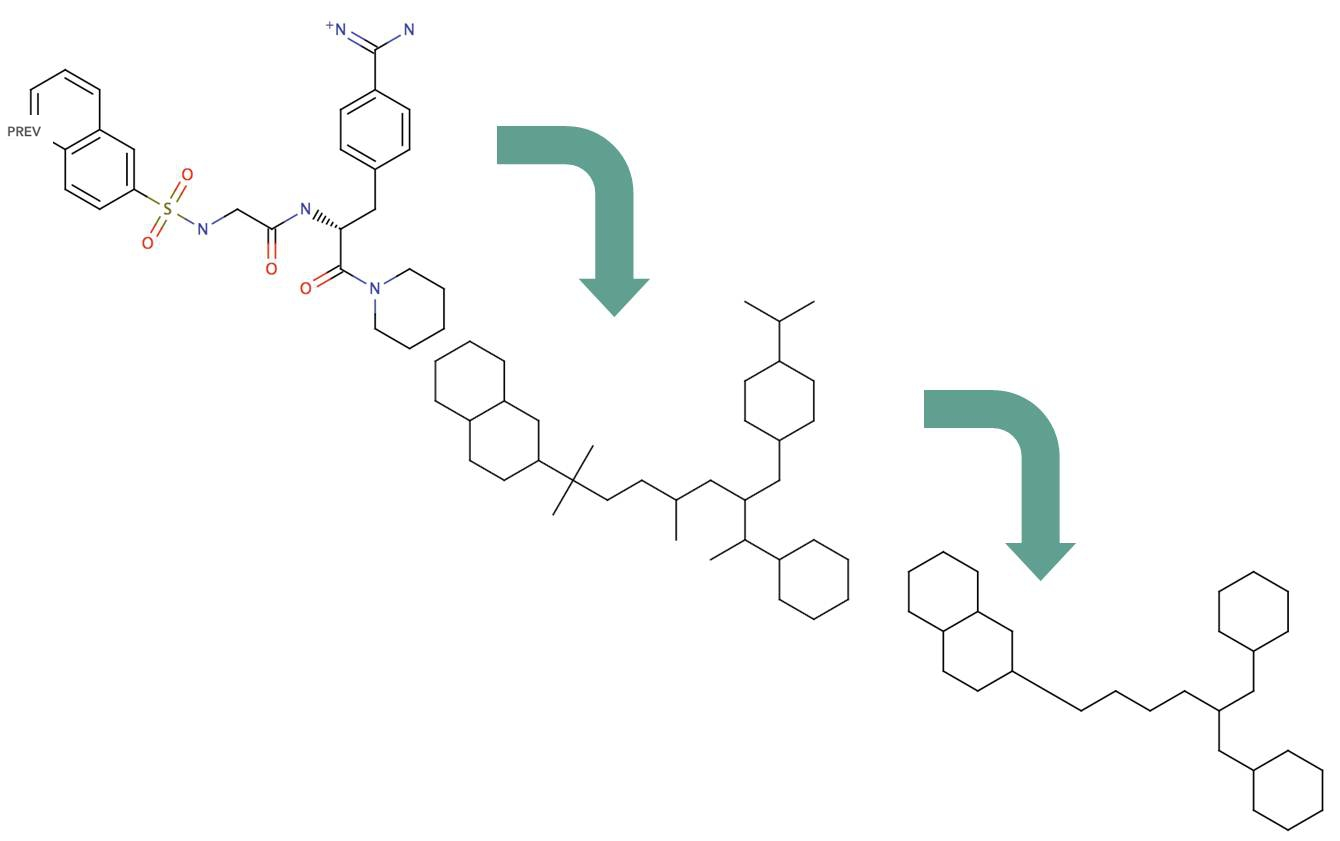 Klastrování na základě struktury
Maximum common substructure (hierarchické)
Bemis-Murcko (nehierarchické)
Testovací data
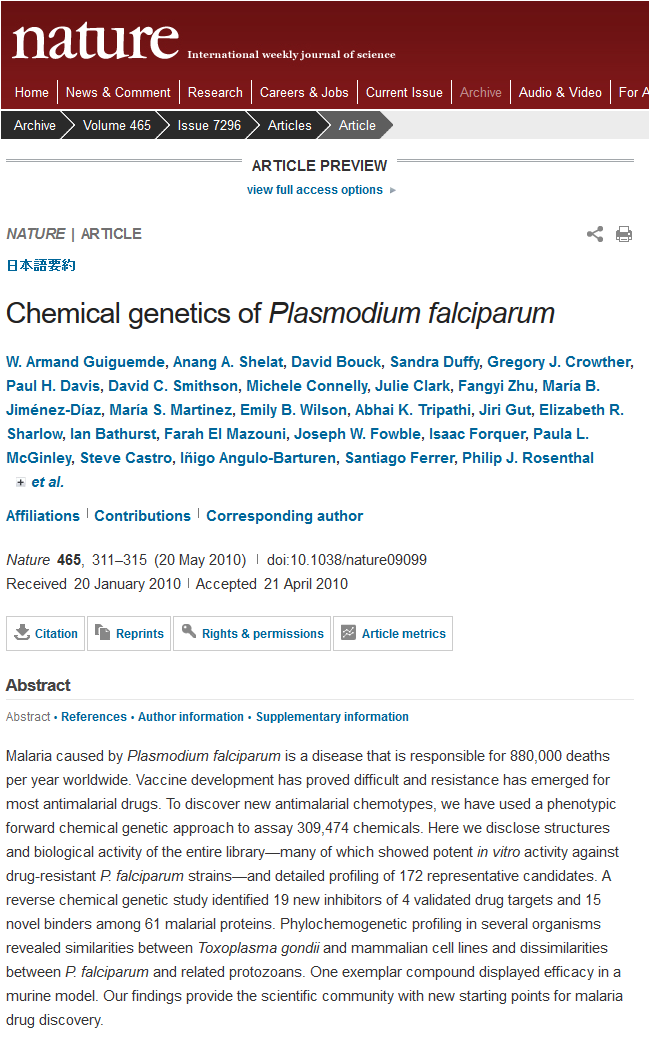 HTS potenciálních antimalarik (nemocnice St Jude)
309 474 látek, 1 357 zpočátku identifikováno jako potenciálně aktivní*
Data volně dostupná na ChEMBL – Neglected Tropical Diseases (https://www.ebi.ac.uk/chemblntd)
Dokážeme nějak optimalizovat konstrukci databáze pro HTS?
*Pomocí dalších filtrů bylo nakonec nalezeno 172  aktivních látek
W.A. Guiguemde et al, „Chemical genetics of Plasmodium falciparum“, Nature, 2010, 465, 311-315.
Stavba optimální databáze
300 000 / 1357
150 000
600 aktivních
Vytvoříme klastry z podobných molekul
Náhodně vybereme molekuly ze všech klastrů
Provedeme experimentální screening na náhodném výběru
200 000 / 1000
Zachováme jen ty klastry, které obsahovaly aktivní látky a znovu sestavíme původní databázi
Kolik aktivních látek se zachová, 
omezím-li takto databázi?
Výběr optimálních parametrů
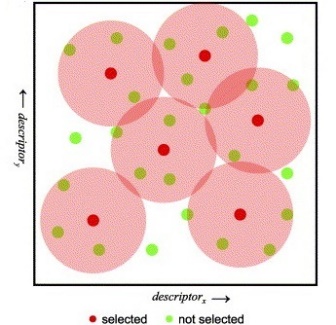 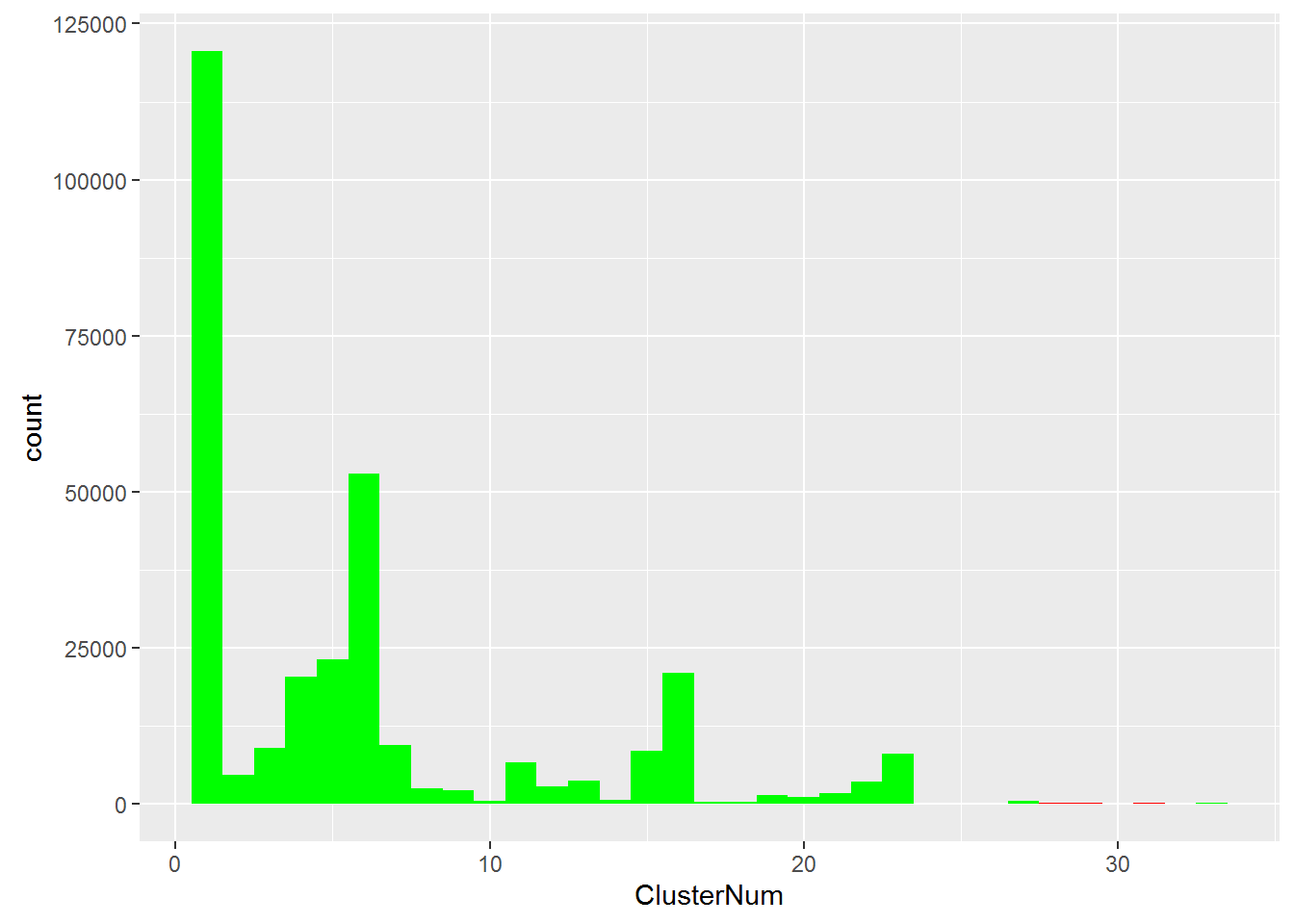 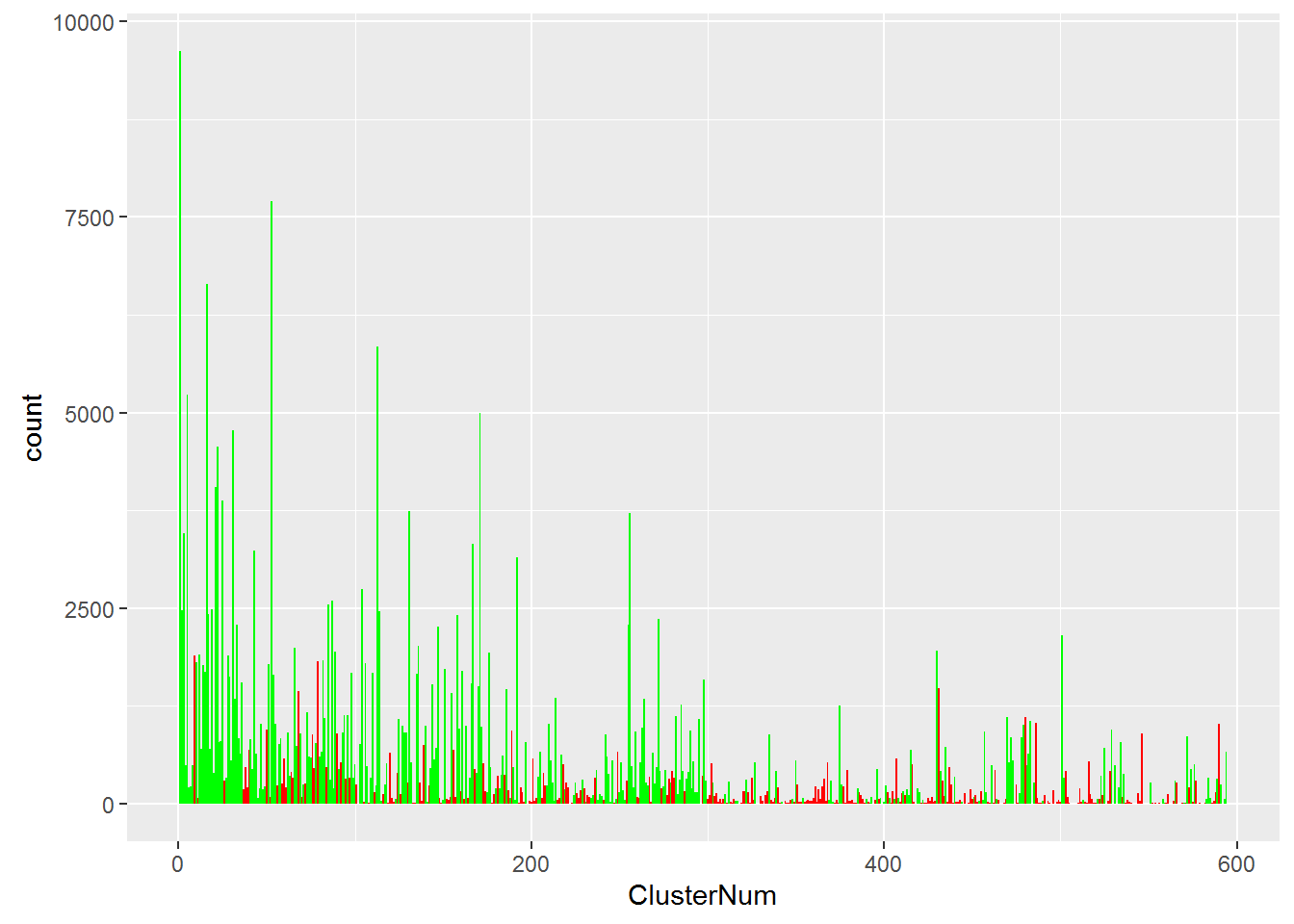 33
594
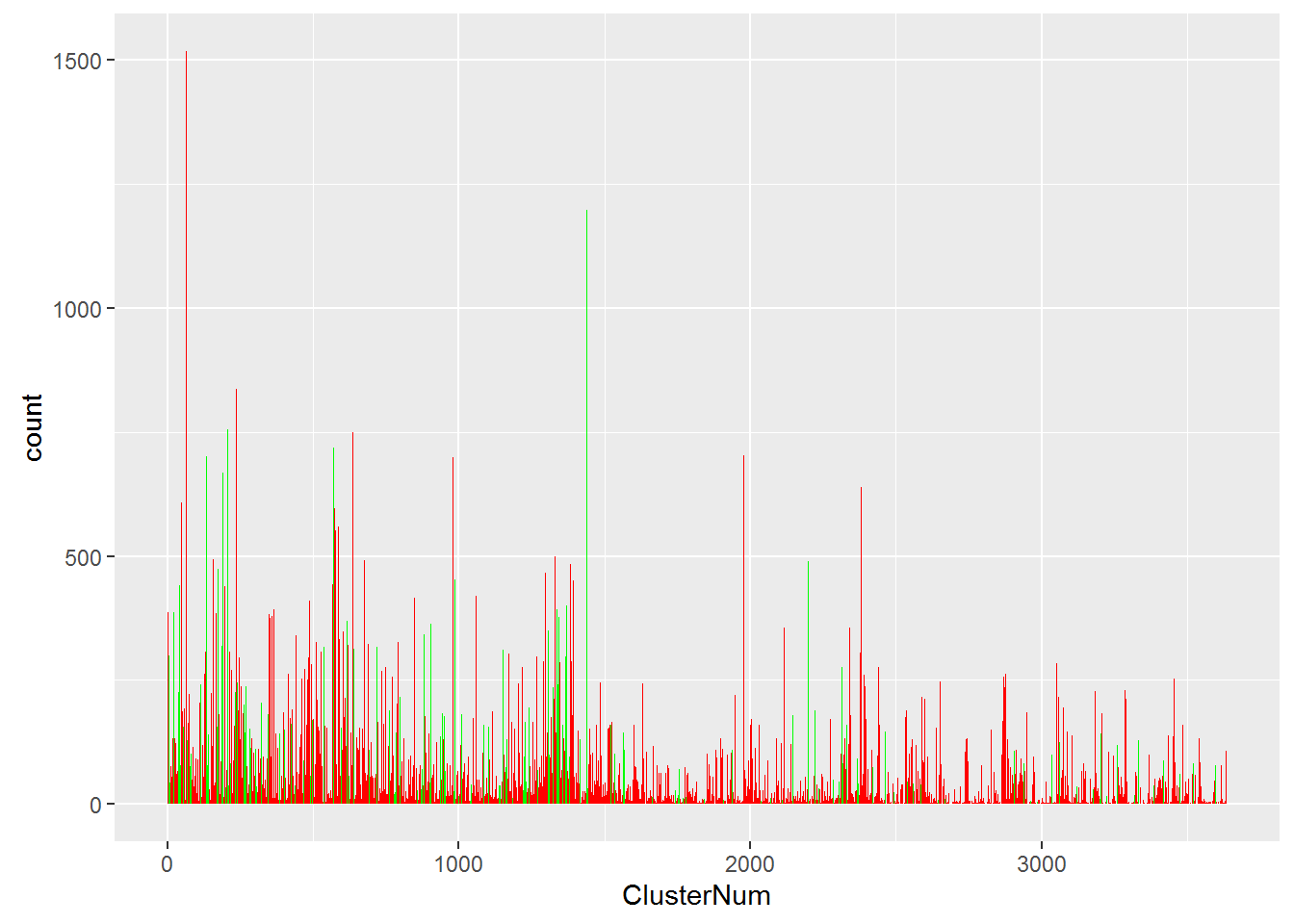 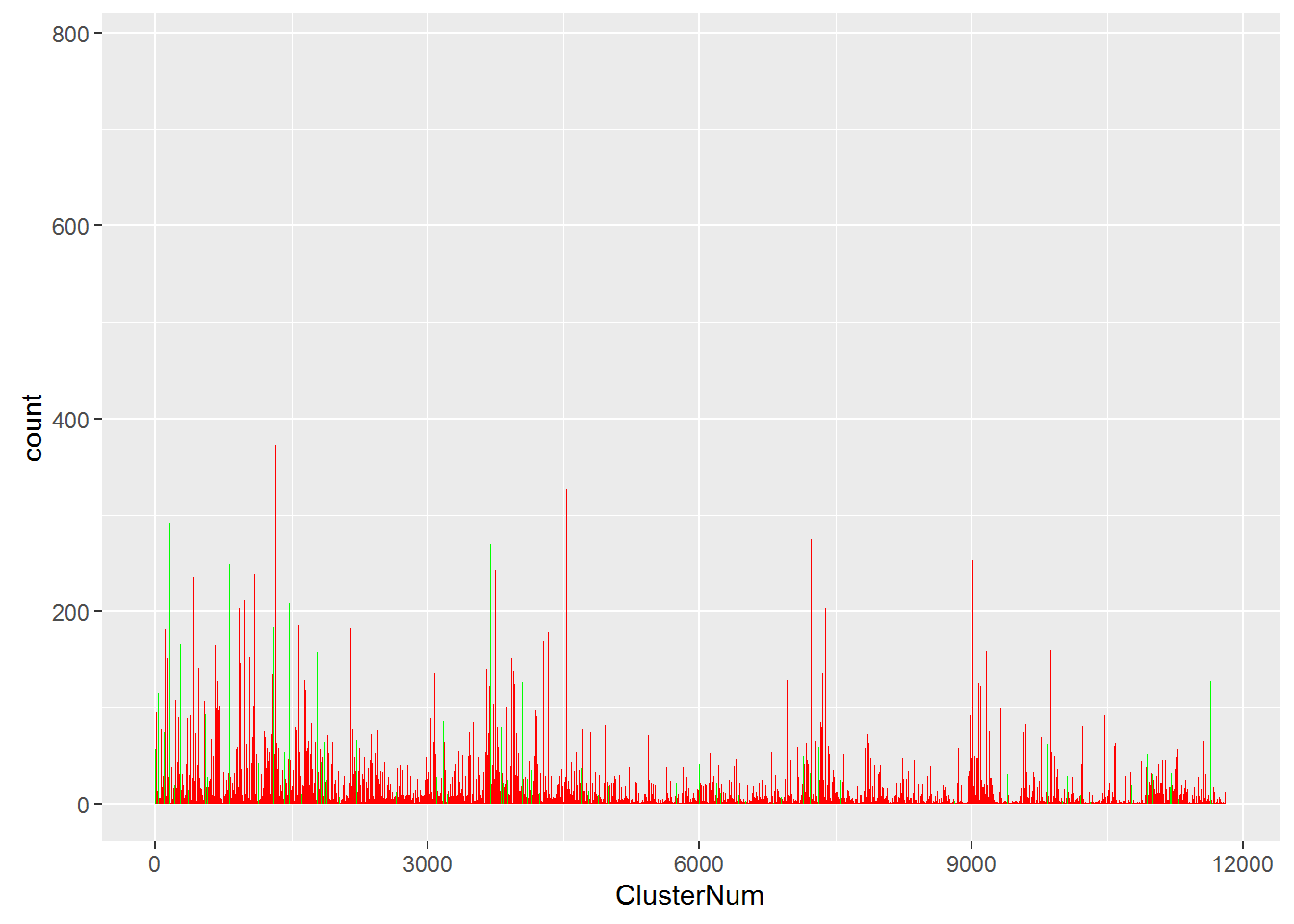 3635
11809
Výsledky
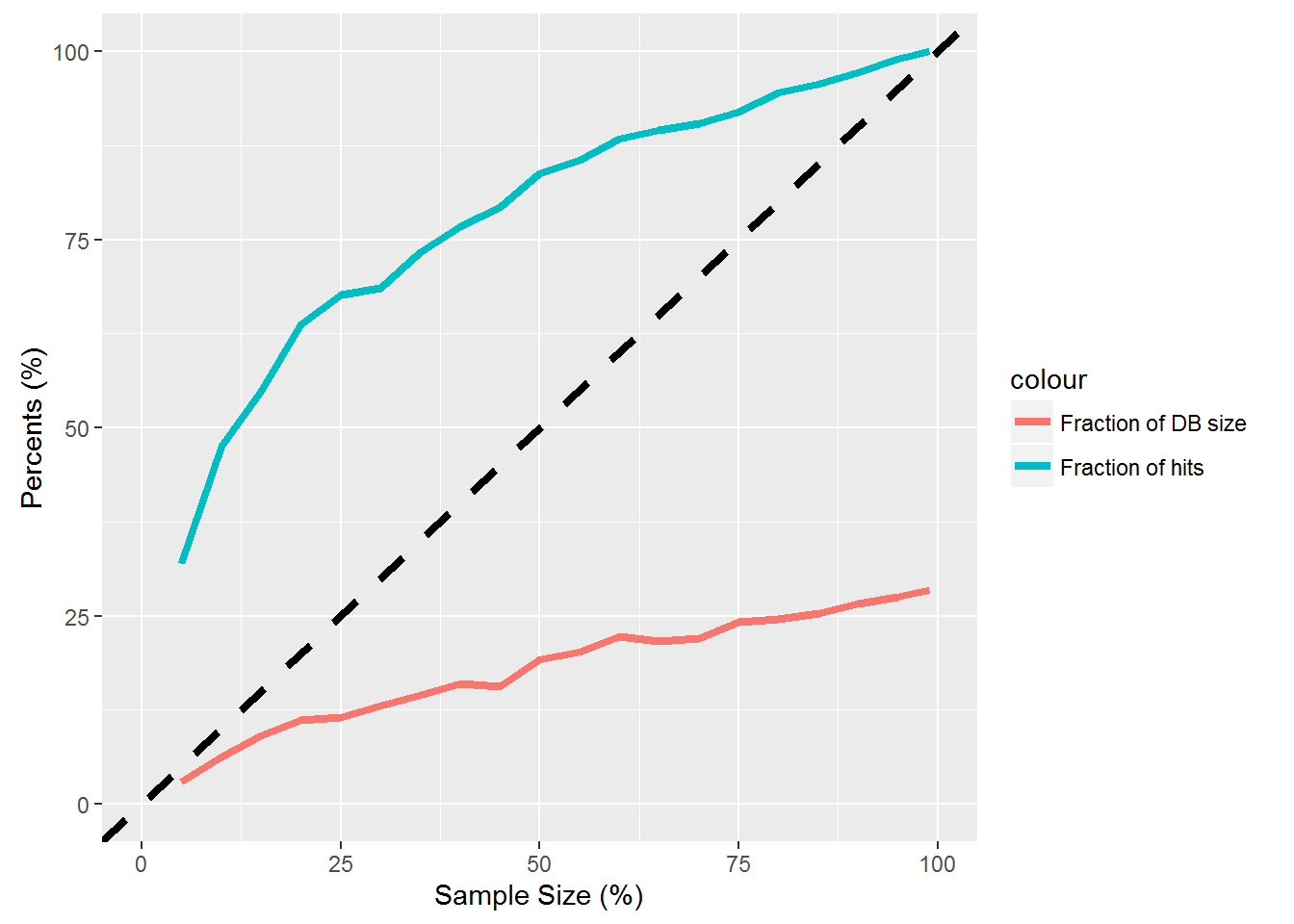 Počet aktivních látek
Klastrování umožňuje rychlejší konvergenci počtu aktivních látek
Použijeme-li klastrování při designu databáze, mohli bychom použít výrazně větší databáze pro screening
Náhodný výběr 
bez klastrování
%
Velikost výsledné databáze
Velikost vzorku (%)
Závěr
JKlustor – nástroj na práci s velkými sadami dat
Snadnější konstrukce databáze
Použití pro QSAR modelování (domain of applicability není problém)
Poděkování
Karla JarkovskáDavid PechMax ŠauerGabor Imre